Monthly Merit Process Update Meeting
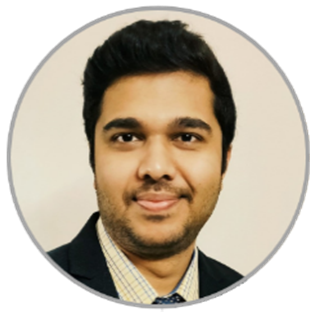 Sri Kamarthi
Associate Director
1
August 2021
August 4, 2021
Agenda
System Member Statistics
Merit Dashboard
New feature: Ability to Change Dates on In-Progress Compensation Reviews
Merit Reports and Tasks
Impact of Merit Process on Staffing and Compensation Changes
Sandbox Testing
Merit Statements
2
August 4, 2021
System Member Statistics
13 System Members have submitted the Merit Configuration Worksheet
9 – Centralized option
3 – Distributed with Delegations
1 – Manager
Merit Entry Options
10 – PBA first then Workday
3 – Workday first and then PBA
Merit Pools
10 – Not using pools in Workday
3 – Using pools in Workday
3
August 4, 2021
Merit Dashboard
Merit Partners will have access to a Merit Dashboard as a one-stop-shop for
Merit related tasks
Merit Reports
Links to training materials
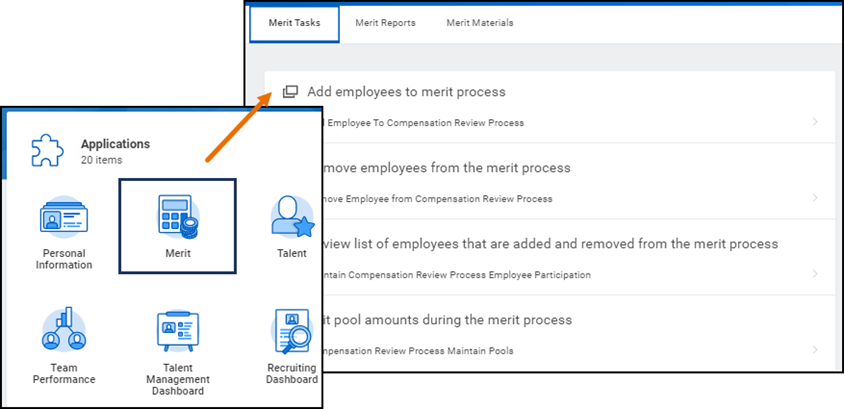 4
August 4, 2021
Ability to Change Dates on In-Progress Compensation Reviews
Workday now provides more flexibility in compensation reviews by providing an option to change the effective dates on in-progress reviews.
Merit Process should be in progress to change the effective date
System Member should reach out to Workday Services to update the new effective date
Effective date would be updated for all employees within the merit process
Merit Working Group has voted to proceed with the change
Will be presented to HCM Advisory Council for review and approval on 8/10
Once approved, feature will be implemented to be available for FY2022 processes
5
August 4, 2021
Monitor Compensation Changes
Use the Compensation Changes report to 
Audit and identify Compensation Changes after the Position Budgeting Application snapshot of Workday
Audit in progress changes after Merit is initiated
When the in progress change gets approved, then the merit that was entered on the grid would be cleared and need to be entered again
Audit in progress changes before Merit is finalized
If any employee has in progress compensation change when the merit is finalized, merit award would be on hold
Merit Partners can use Compensation Review Awards On Hold Audit report to view the list of employees who have their merit process award on hold
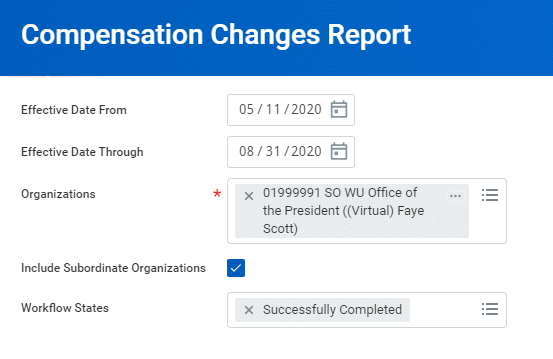 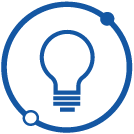 Note: Use 9/1 for From and Through dates to see Merit Awards. Employees with multiple awards will be identified in multiple rows, one per award
Impact of Merit Process on Staffing and Compensation Changes
Reference guide Staffing and Compensation Changes During Merit available on Workday help site to explain about the impacts
The following business processes can continue to take place during Merit:
Request Compensation Change, Change Job, Add Additional Job, End Additional Job, Hire, Termination, Edit Position Restrictions
The following business processes cannot take place during Merit:
Move Workers, Edit Position
Merit Awards on Hold
When merit is finalized, any Employee with a pending job or compensation change will have their merit put on hold by Workday. Members can view this list of employees using the Compensation Review Awards On Hold Audit report and process the change manually
Customized merit statement
Merit Statement generated from Workday has been customized to include monthly rate for salaried employees and hourly rate for biweekly paid employees
Reduces the manual effort of preparing merit statement for each employee
Merit Statement generated from Workday can only be used if the merit process is launched and completed in Workday
Members can choose to finalize Merit in Sandbox first and release the merit statements to decide if they want to use them
8
August 4, 2021
Customized merit statement - preview
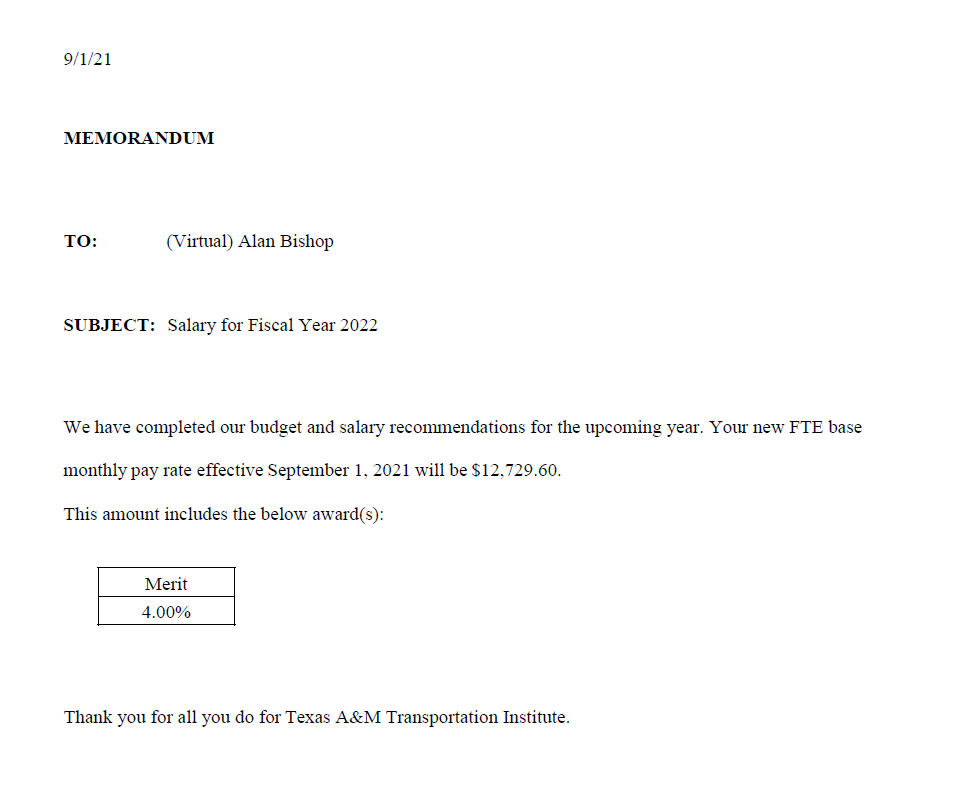 New final monthly or hourly rate will be displayed based on the pay rate type of the Employee
All three award types are displayed in a table in the order of Merit, Additional Adjustment and Promotion
9
August 4, 2021
[Speaker Notes: Memo should say “Thank you for all you do for The Texas A&M University System”]
Finalizing merit process
Merit Partners are advised to run In Progress Merit Review Process - Most Recent report to review the award amounts entered in Workday
Report is excel friendly and can be used to do vlookups
Select your review process name to get the data for all employees in the report
HCM Prep <> Workday Merit Report
Business Objects report that compares the merit entry in PBA to what was loaded via EIB from PBA to Workday Merit
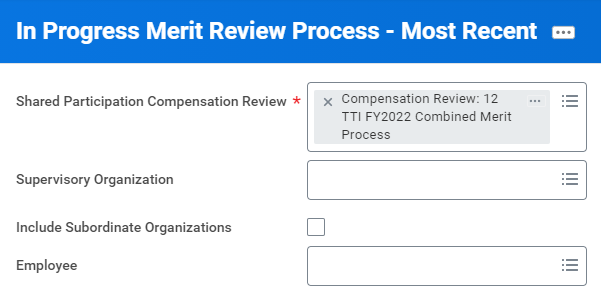 One Time Merit Lump Sum EIB
Merit Configuration Worksheet still needs to be completed
EIB request is due by 7/31/2021 for One Time Merit Lump Sum payments effective 9/1/2021
Payments
Biweekly employees are paid: September 10, 2021
Monthly employees are paid: October 1, 2021
Payments can be validated in Workday using the One-Time Payments report
Merit on Workday help site
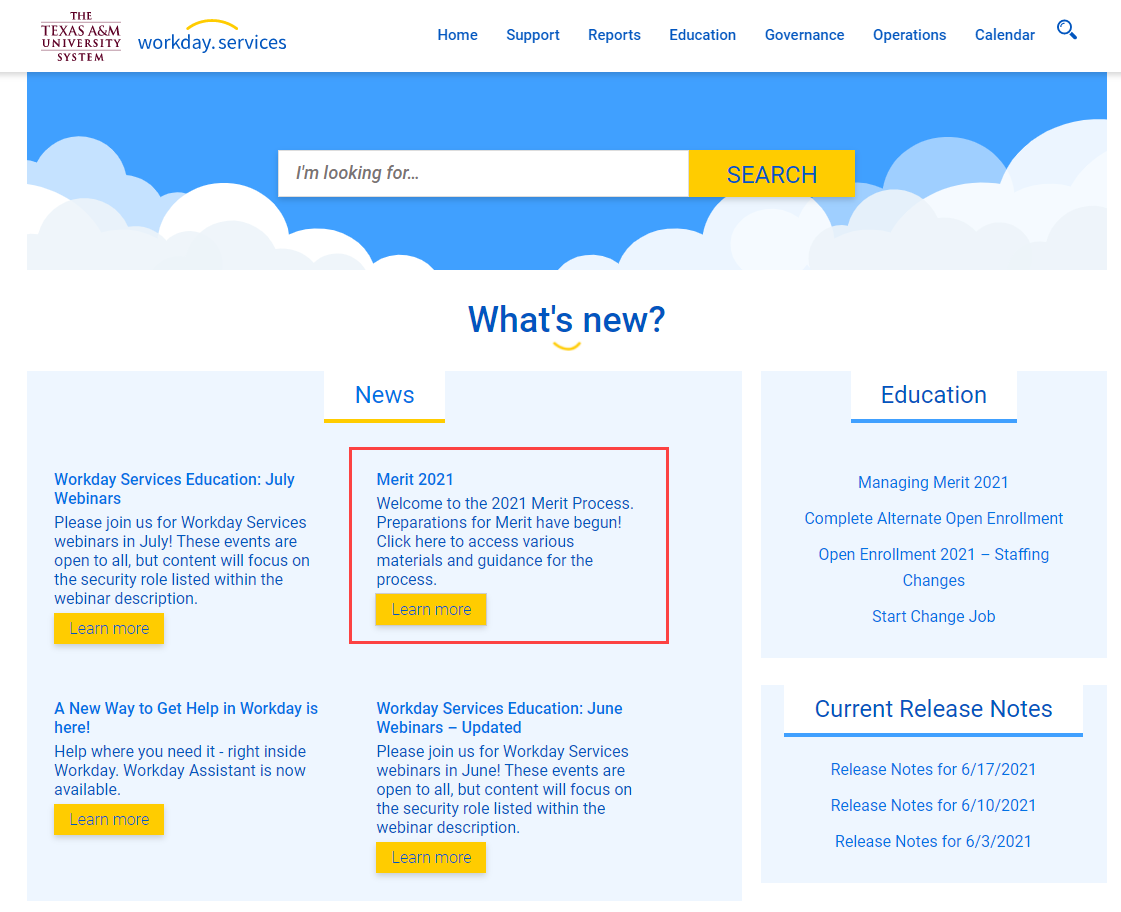 All merit related job aids, reference guides, webinar recordings and presentations are available on Workday help site